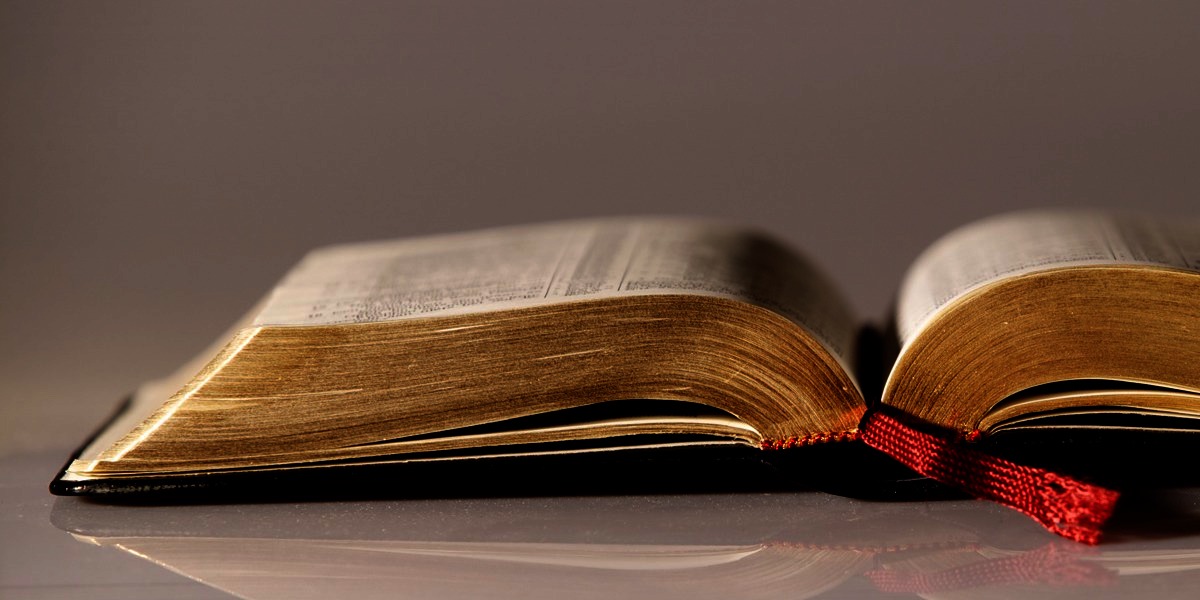 Welcome to
Our Sunday School
We’ll start at 9:07
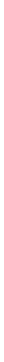 visit OurSundaySchool.com for more about our class
Today’s class (pages 129-134)
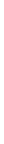 Philippians 2:9-11
Philippians 2:9-11 (CSB)
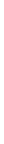 For this reason God highly exalted himand gave him the namethat is above every name,so that at the name of Jesusevery knee will bow—
Philippians 2:9-11 (CSB)
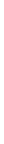 in heaven and on earthand under the earth—and every tongue will confessthat Jesus Christ is Lord,to the glory of God the Father.
Humiliation and exaltation
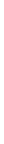 2:5-8   humiliation	emptied	servant	humanity	humbled	death	cross
2:9-11   exaltation	highly exalted	name above	knees bow	tongues confess	Jesus Christ is Lord
Isaiah 45
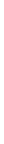 name
Savior
Lord
every knee will bow
every tongue will swear allegiance
Today’s class (pages 129-134)
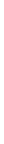 Philippians 2:9-11
Dr. Tony Merida & Frances ChanJesus is in an exalted class by Himself.
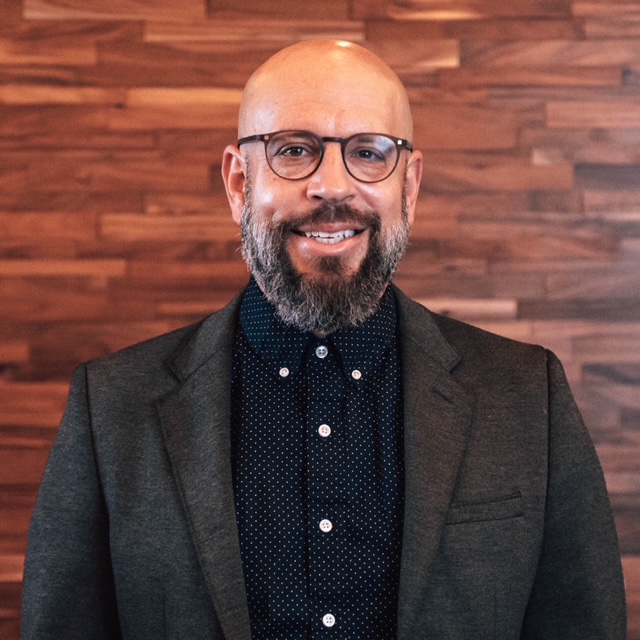 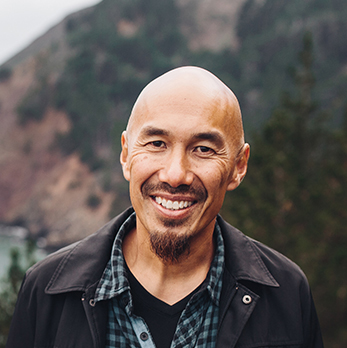 Today’s class (pages 129-134)
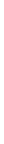 Philippians 2:9-11
Dr. John PiperAnd All the Earth Shall Own Him LordOctober 24, 1982
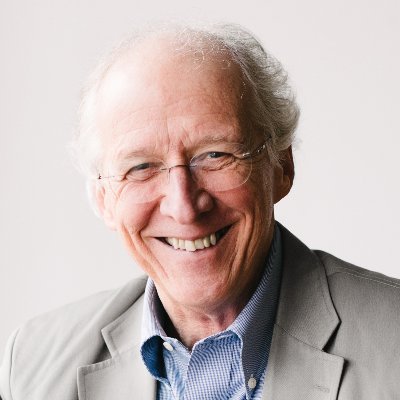 Today’s class (pages 129-134)
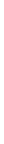 Philippians 2:9-11
Dr. Gordon FeeIncluding “lord” Nero!
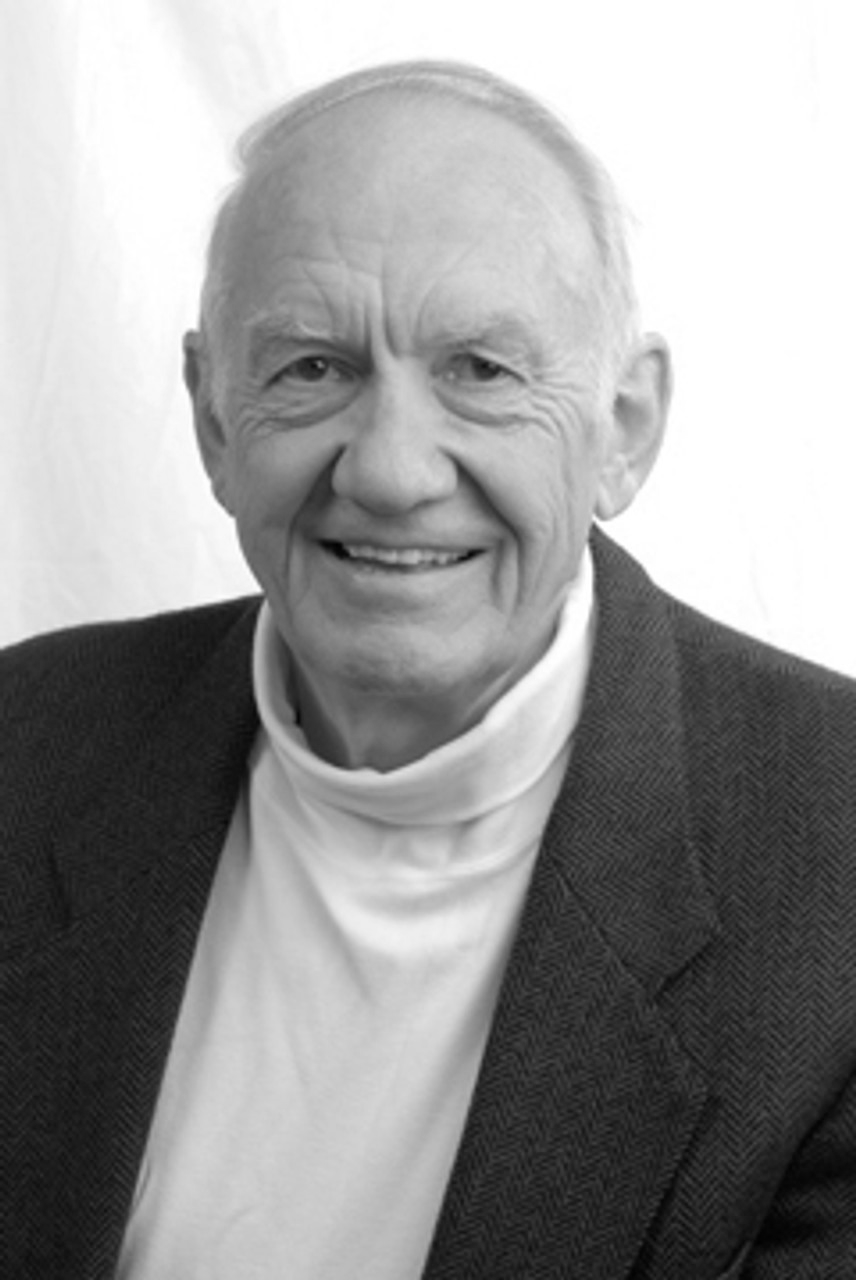 Today’s class (pages 129-134)
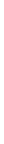 Philippians 2:9-11
Dr. Tony Merida & Frances ChanSome will confess Him as Lord with great joy and humility.Others will confess Him as Lord with despair and anguish.
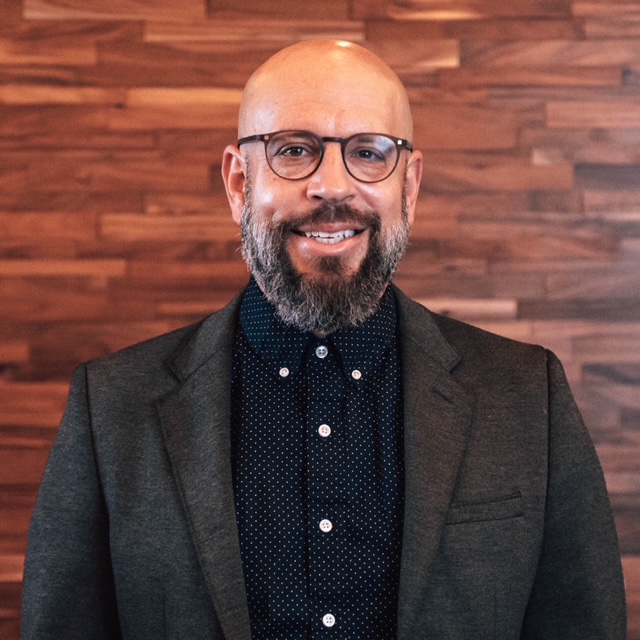 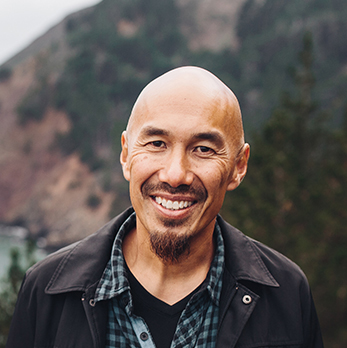 Today’s class (pages 129-134)
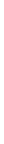 Philippians 2:9-11
Dr. Tony Merida & Frances ChanThere’s no rivalry in the Godhead, only delight and honor.
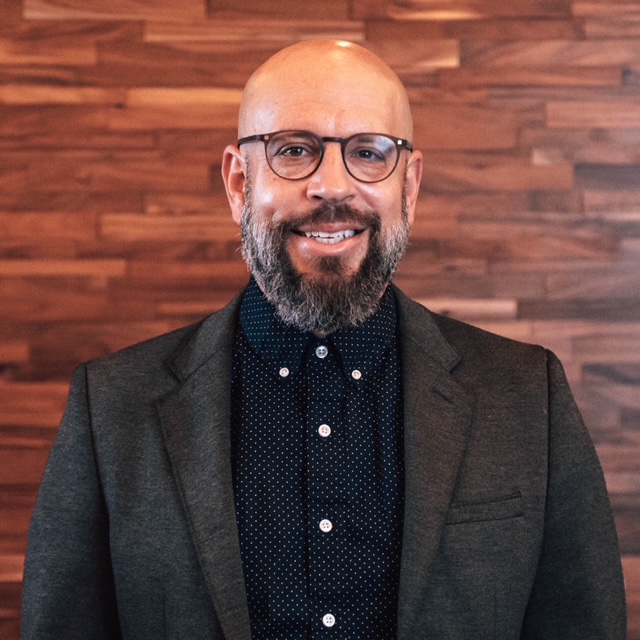 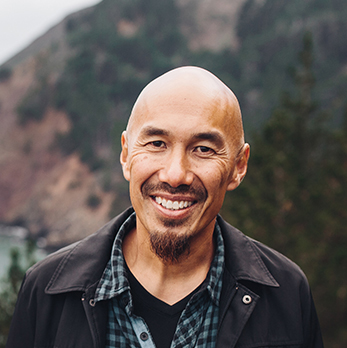 Today’s class (pages 129-134)
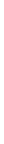 Philippians 2:9-11
Prayer Time
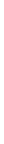 Write down your prayer requests (on the Weekly Update or in the comments)

Lean in, engage, and pray for someone not with you

Go worship
Today’s class (page 16)
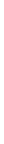 Preparing for Philippians 1:1-30
Pray with others
Hear with others
Think with others
Study with others		In class, as a table
Share with others
Invite others			After class
In class, as a class
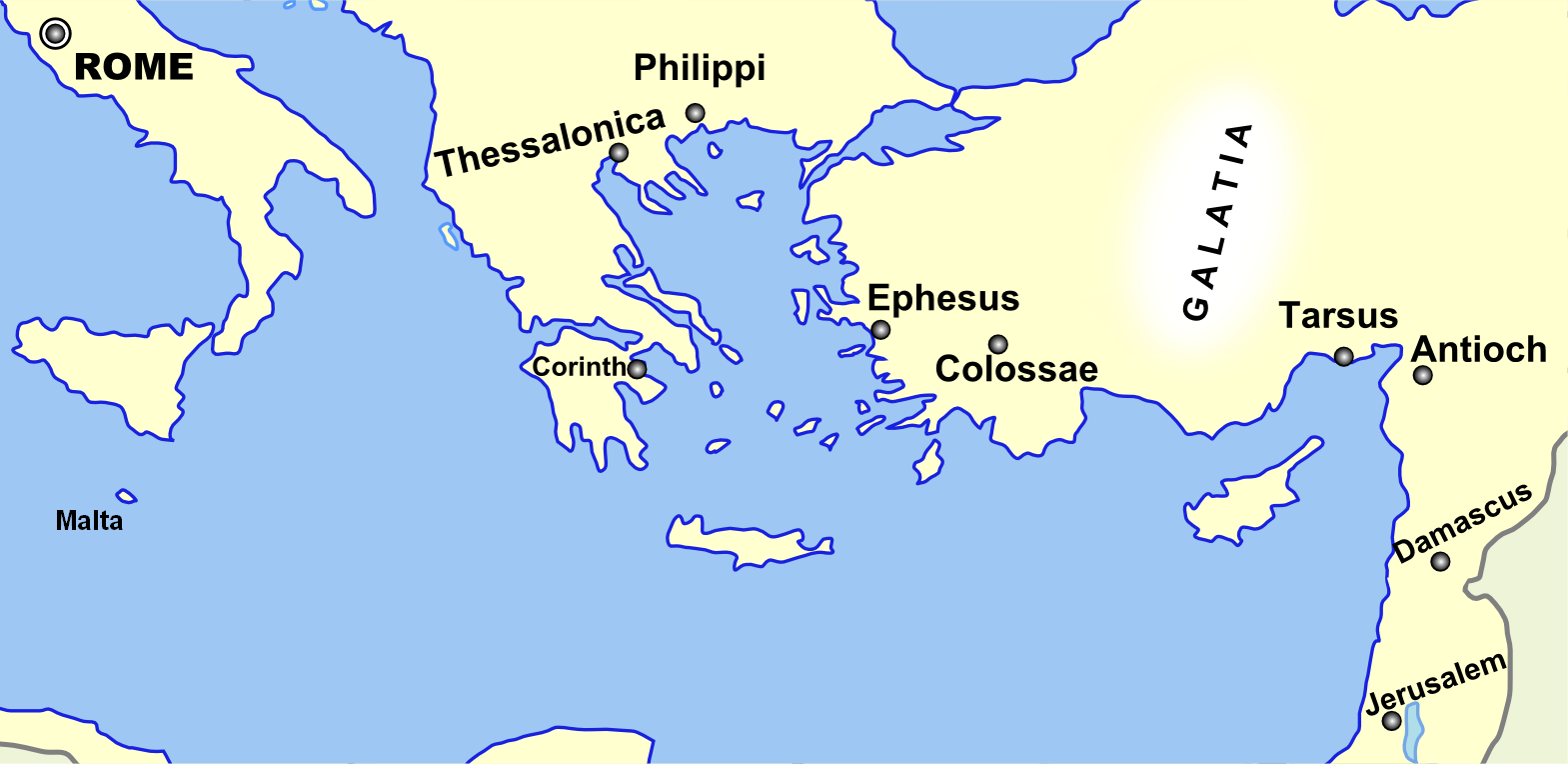 Monozigote. (2012). Broad Overview of Geography Relevant to Paul of Tarsus [Map]. Wikipedia.
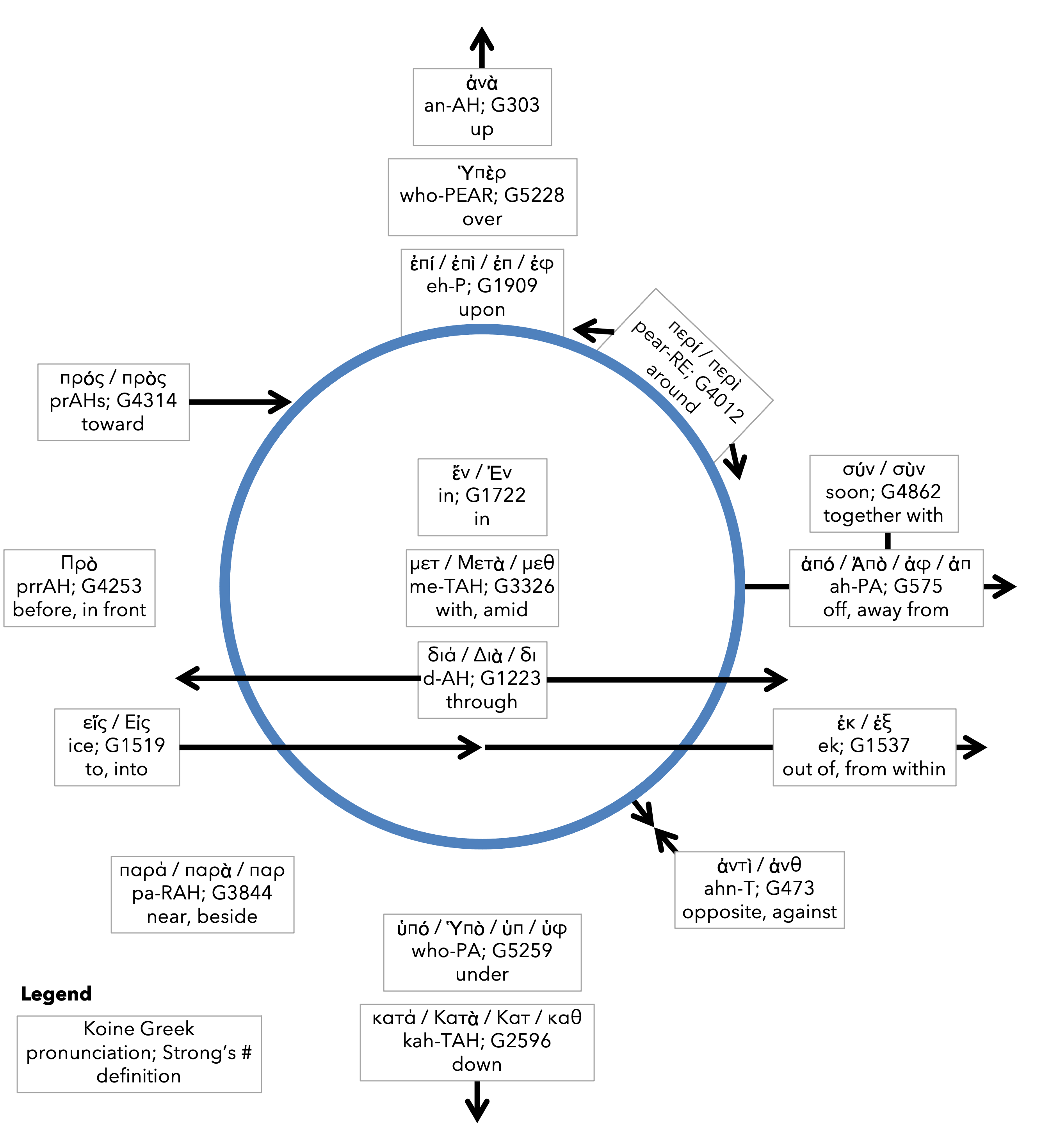 Prepositioncircle (page 11)
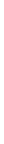 Dr. Gordon FeeQuote
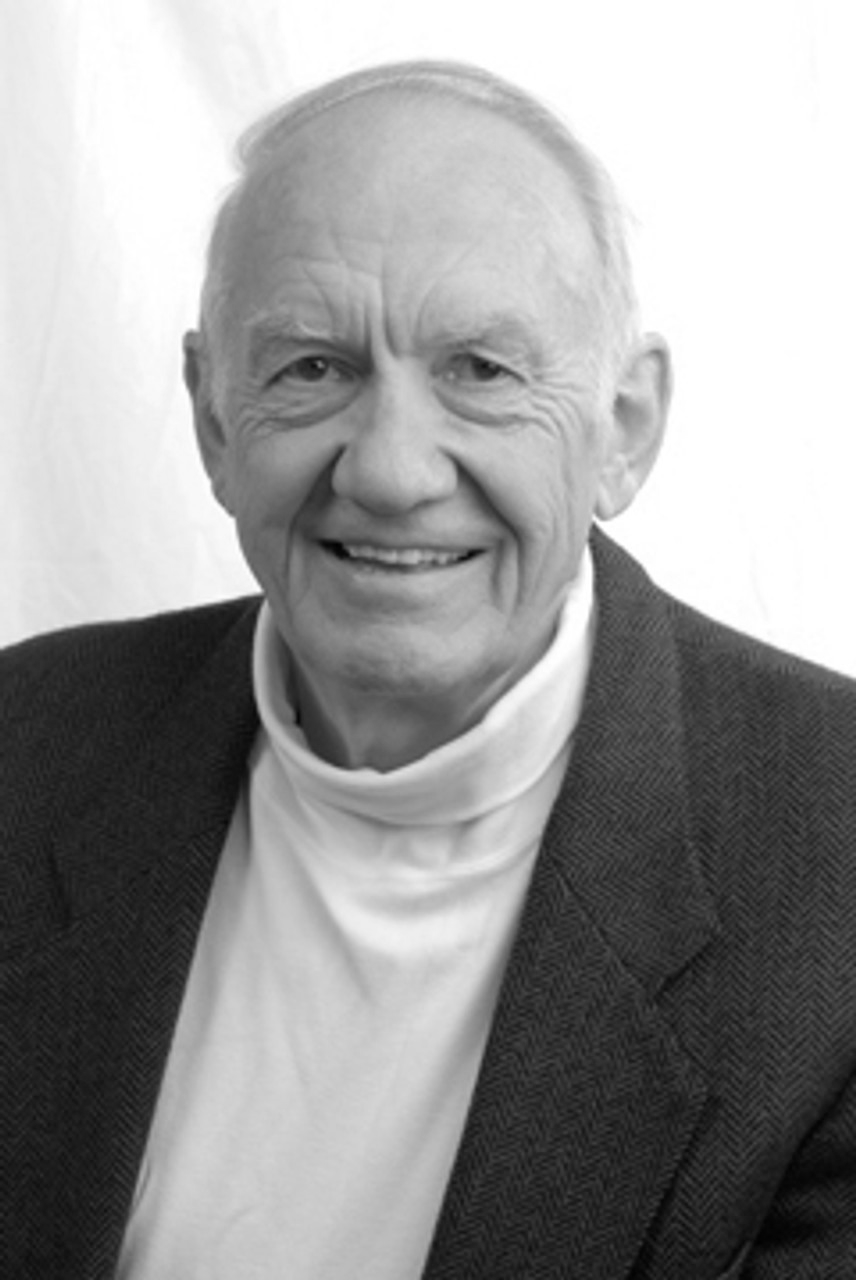 Dr. G. Walter HansenQuote
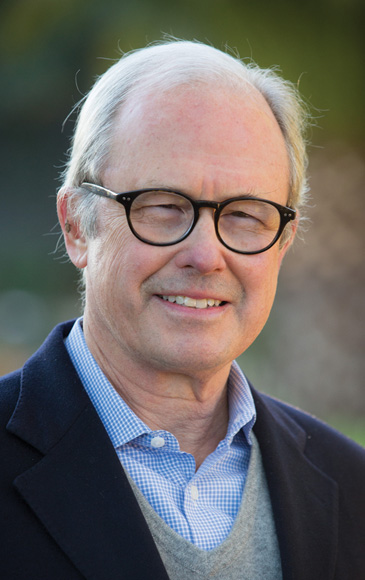 Dr. G. F. Hawthorne & Dr. Ralph P. MartinQuote
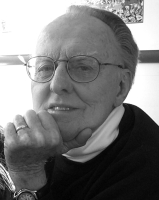 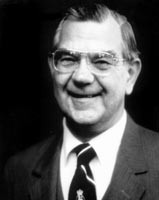 Dr. Joe HellermanQuote
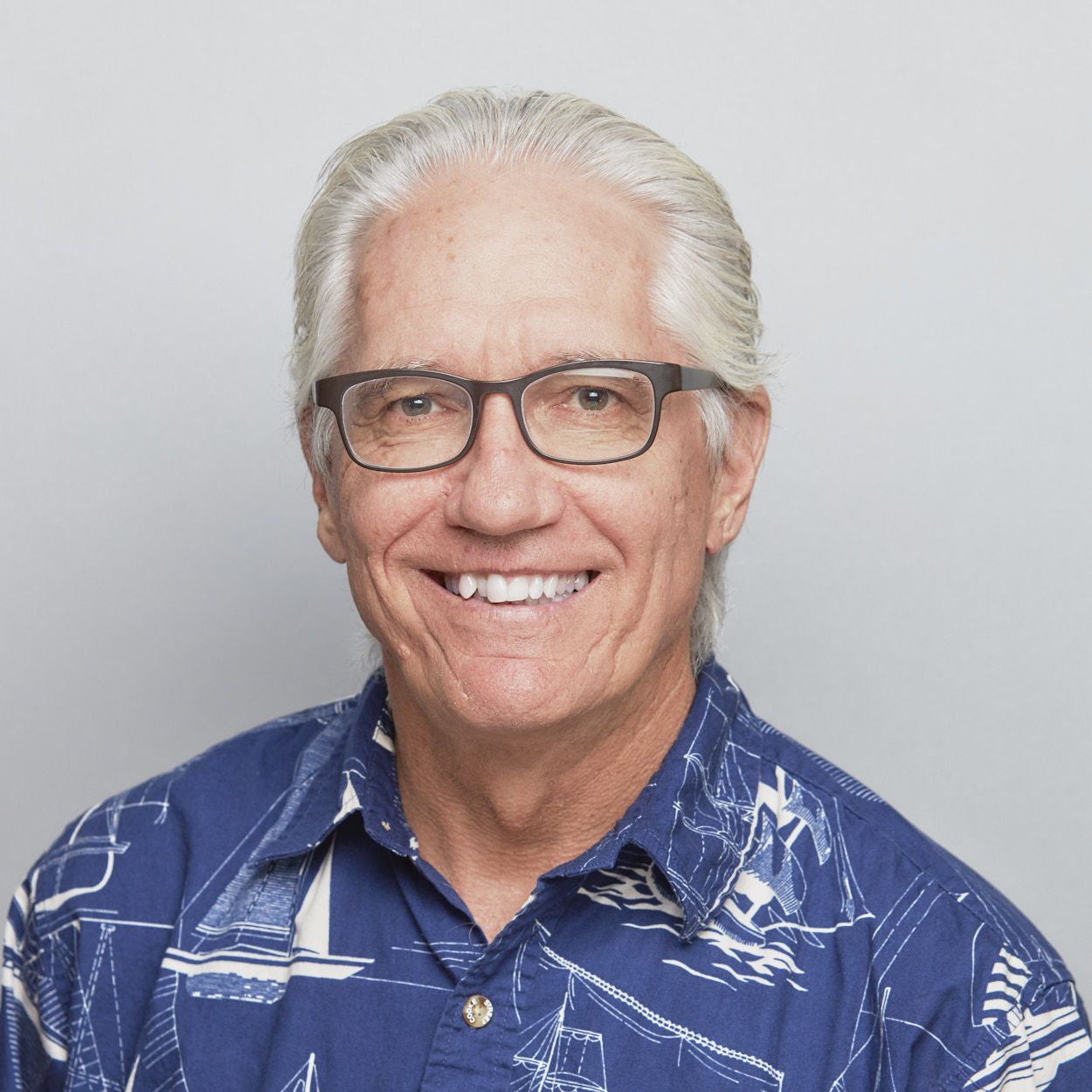 Dr. Mark KeownQuote
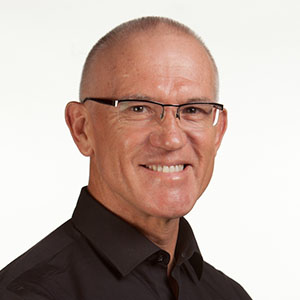 Dr. Ralph P. MartinQuote
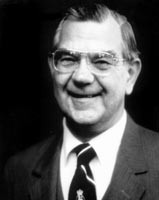 Dr. Tony Merida & Frances ChanQuote
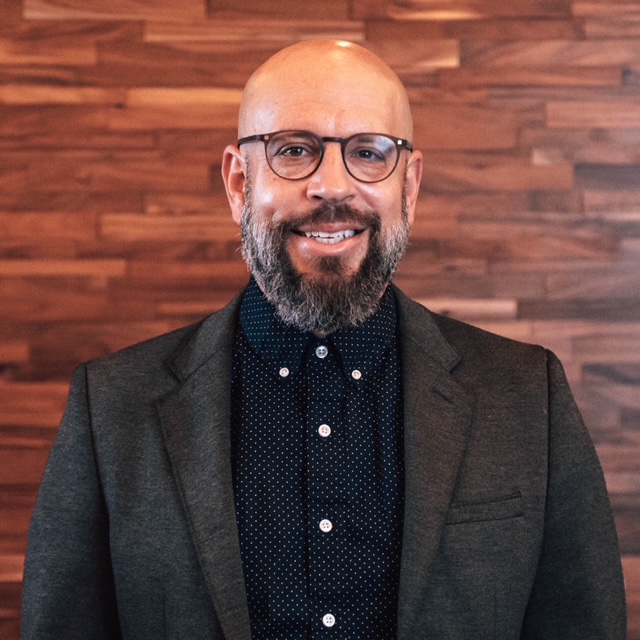 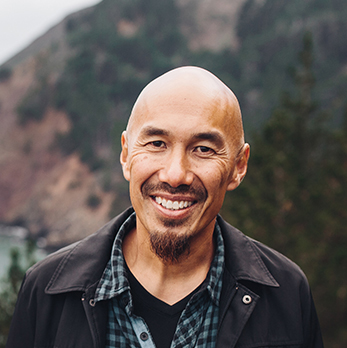 Dr. Peter T. O’BrienQuote
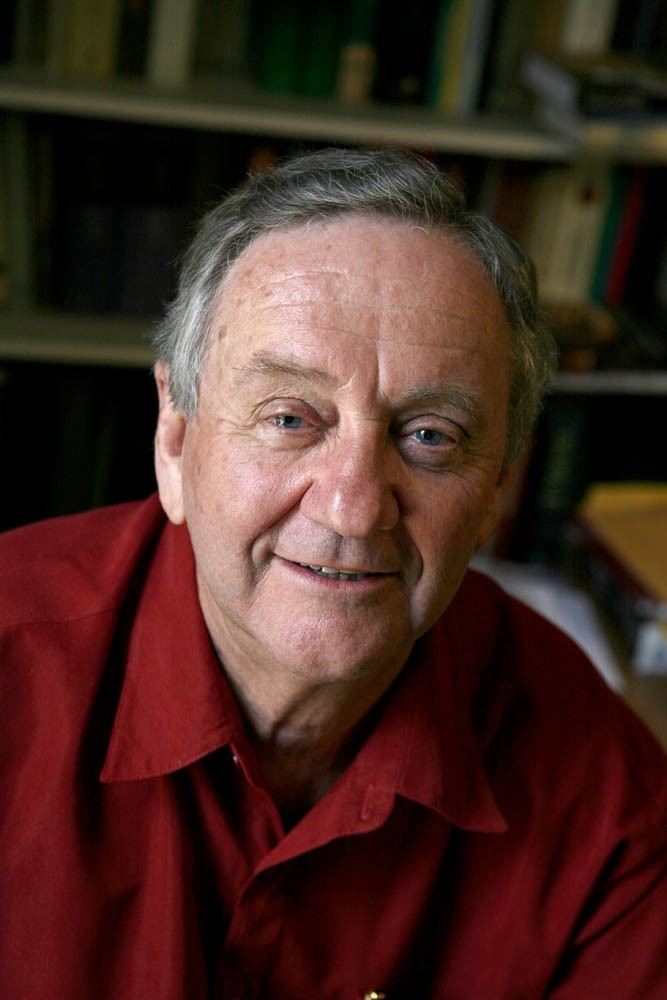 Dr. John ReumannQuote
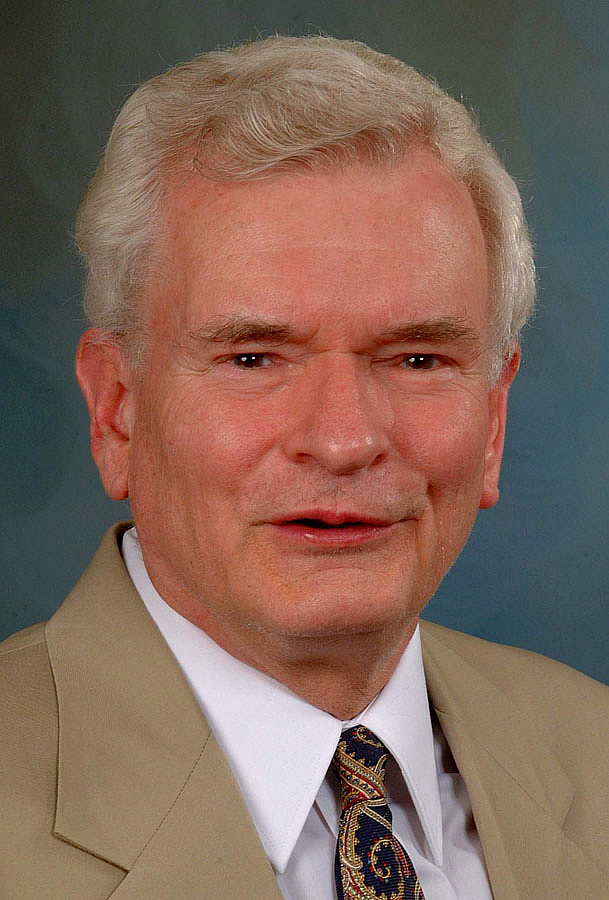 Dr. Moises SilvaQuote
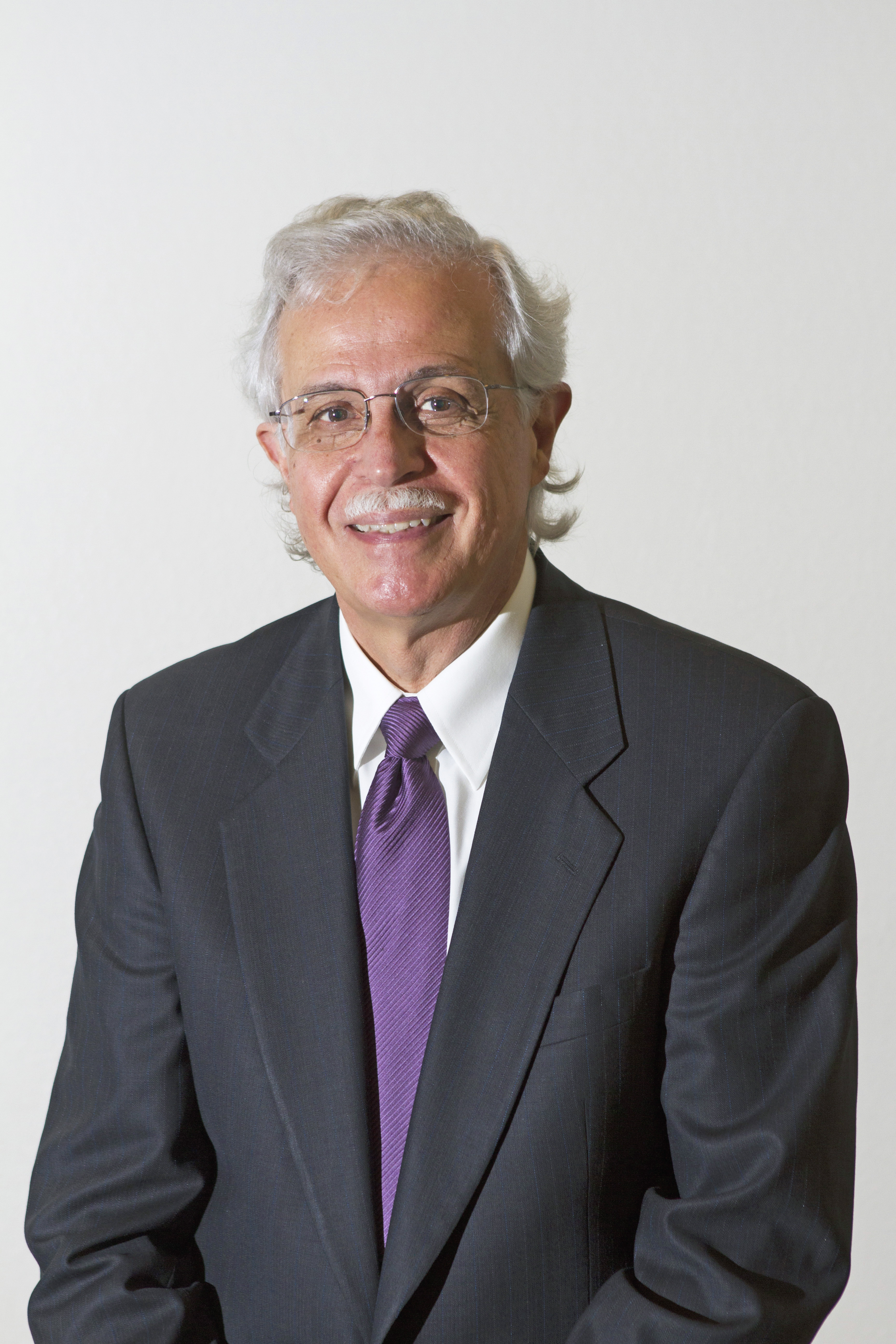 Dr. David T. A. StrainQuote
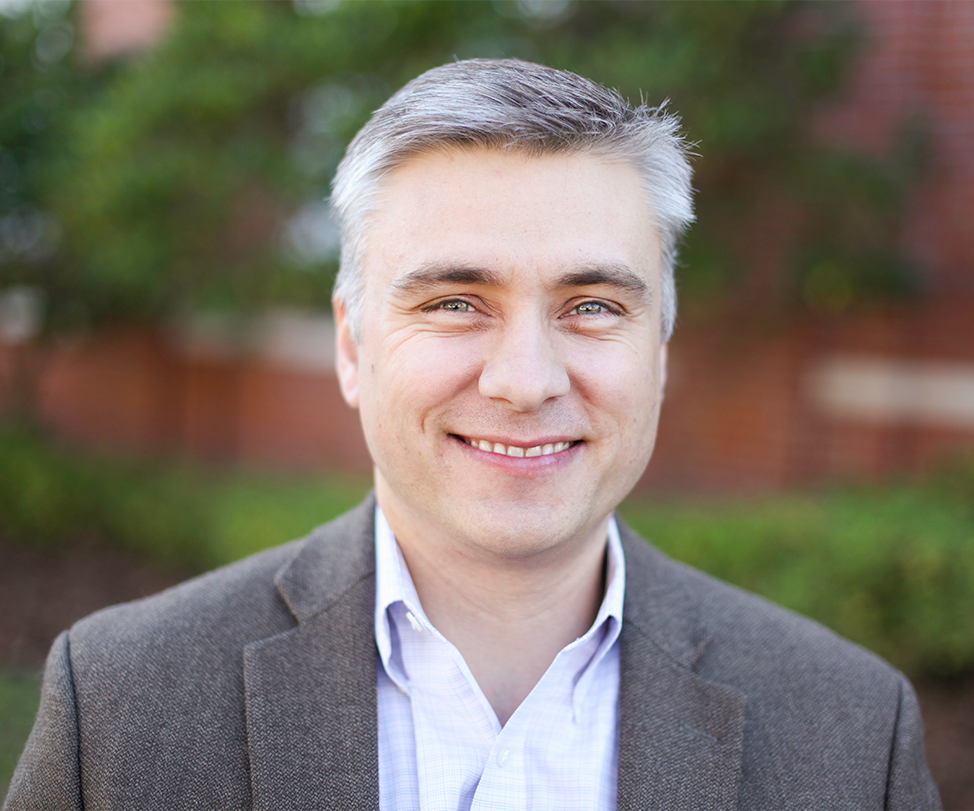 Jen WilkinQuote
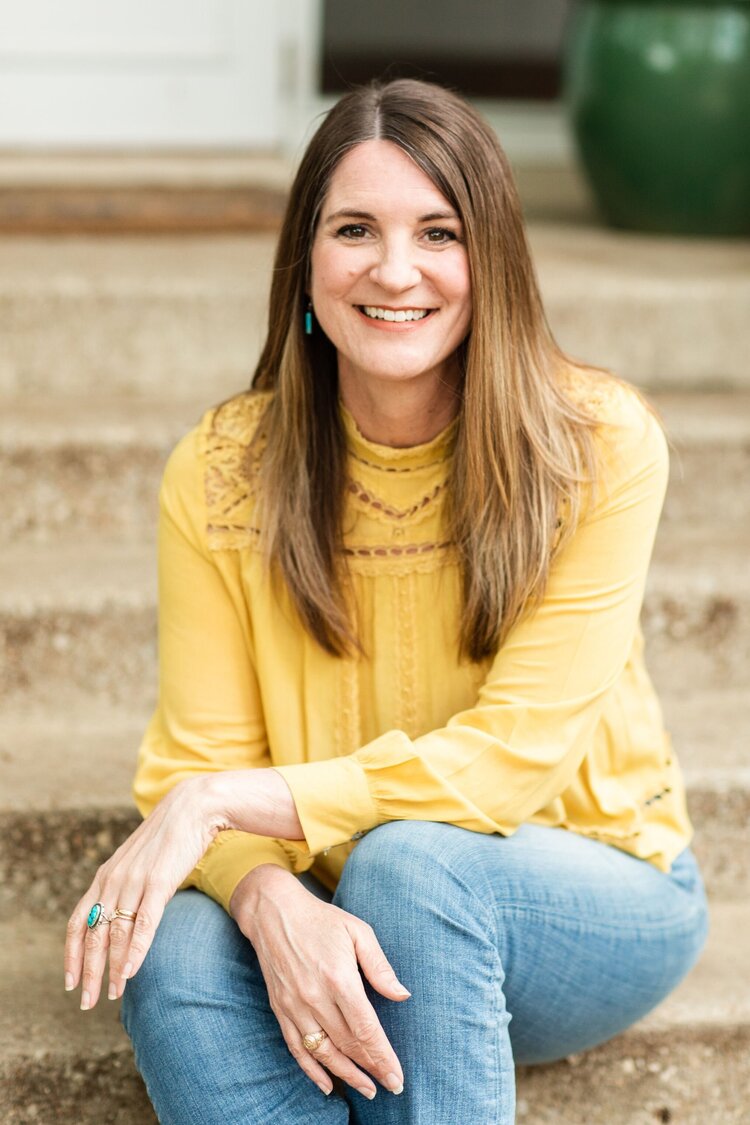